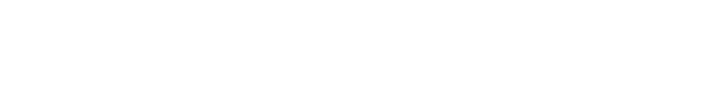 Adding a Child Collection using the Islandora Content Modeler Module
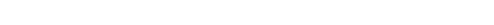 http://test.cairnrepo.org/admin/content/modeler
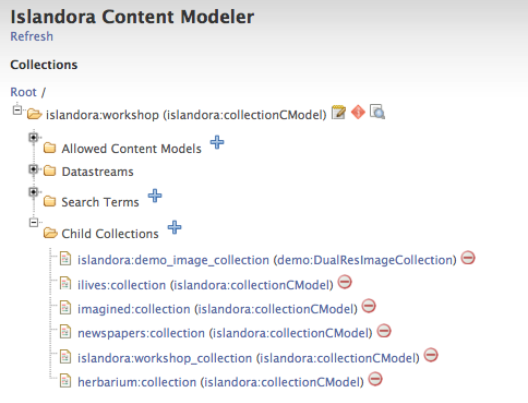 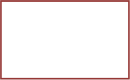 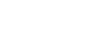 Click on + to expand
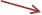 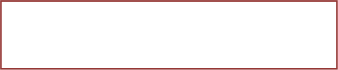 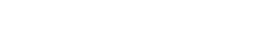 Select the islandora:workshop_collection
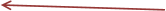 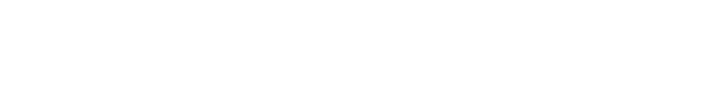 Adding a Child Collection – Step 1
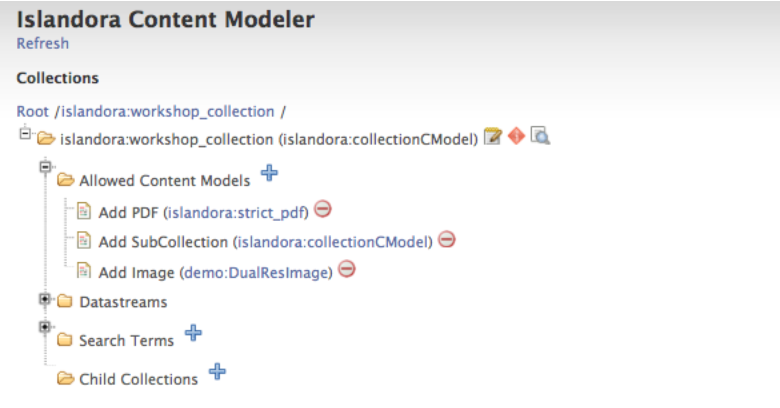 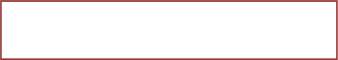 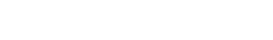 + to add a new child collection.
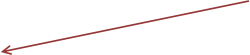 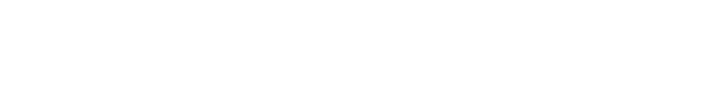 Adding a Collection – Step 2
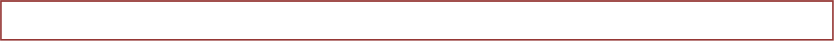 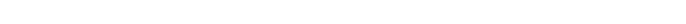 After selecting the + to add a child collection, scroll to bottom and fill in the form.
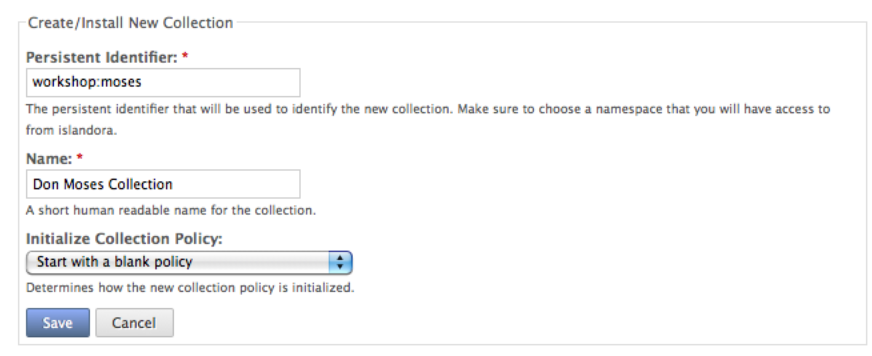 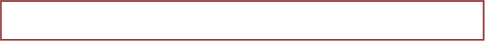 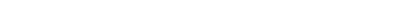 Add an identifier … workshop:your_last_name
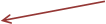 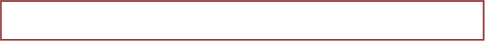 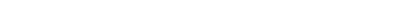 Add a descriptive name ….
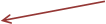 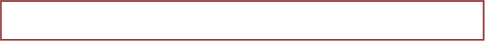 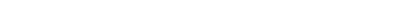 Select … Start with a blank policy.
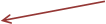 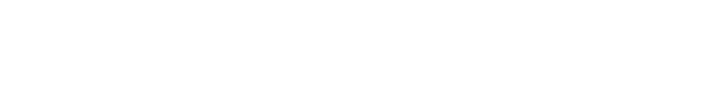 Adding a Collection – Step 3
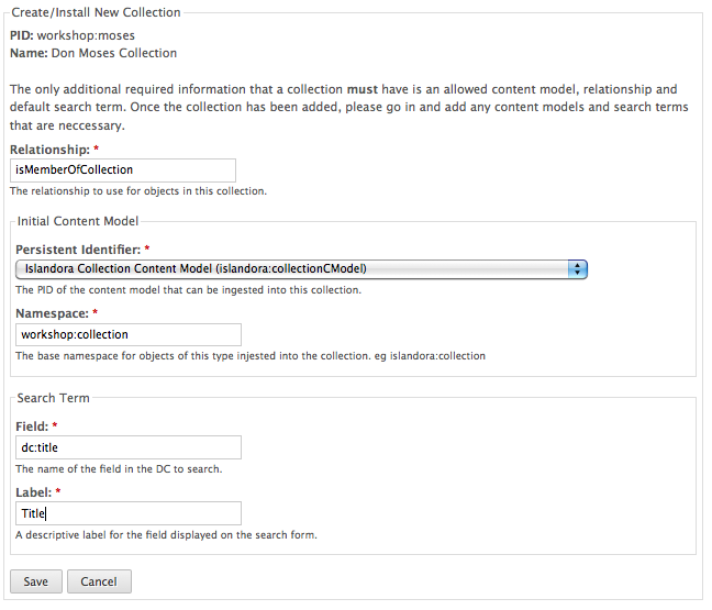 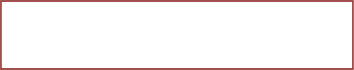 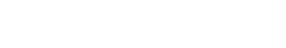 Default relationship to the parent collection object.
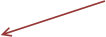 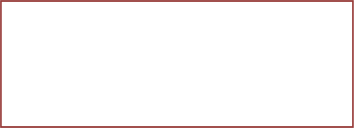 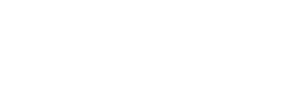 Associate your collection object with the islandora:collectionCModel content model
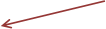 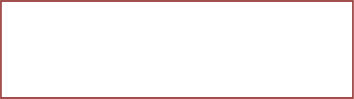 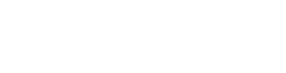 When a new object is added … we’ll want it to have the workshop: namespace.
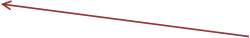 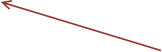 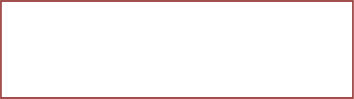 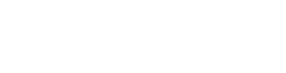 We’ll add dc:title as the field and Title as the label for this collection object.
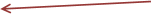 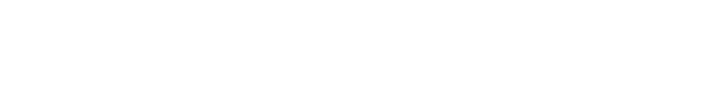 Adding a Collection – Step 4
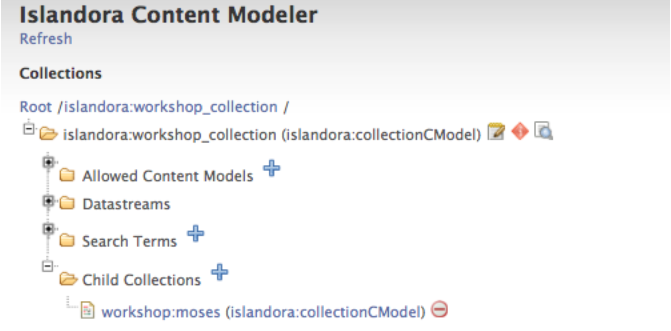 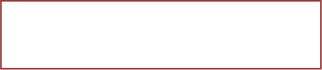 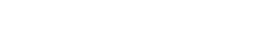 Your new collection object.Select the object …
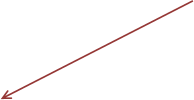 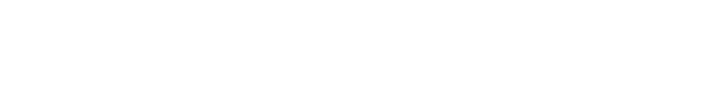 Adding a Collection – Step 5
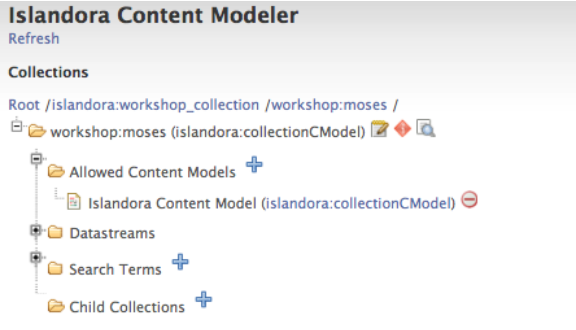 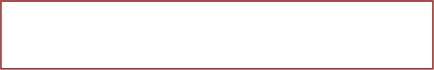 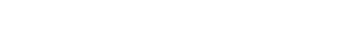 This breadcrumb tells you where you are in relation to the collection.
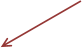 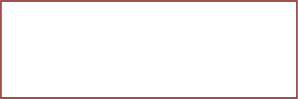 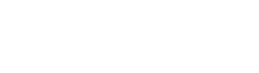 This collection object has a content model that allows it to add sub-collections.
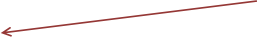 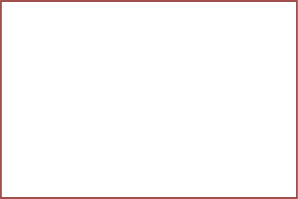 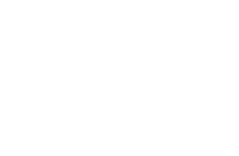 Let’s add a sub-collection to your collection that supports images and / or PDFs. Select the + and scroll to the bottom of the screen …
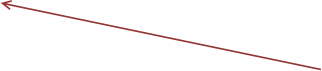 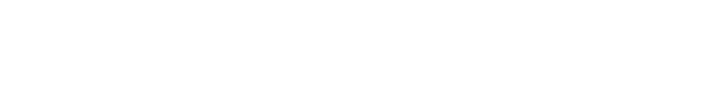 Let’s add a Sub-Collection
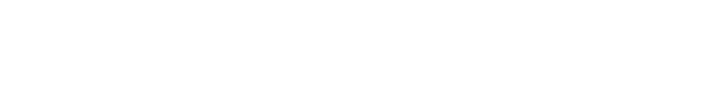 Adding a Sub-Collection – Step 1
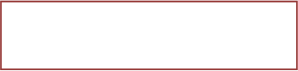 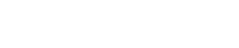 Follow this kind of naming convention.
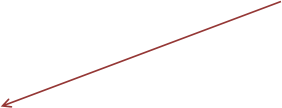 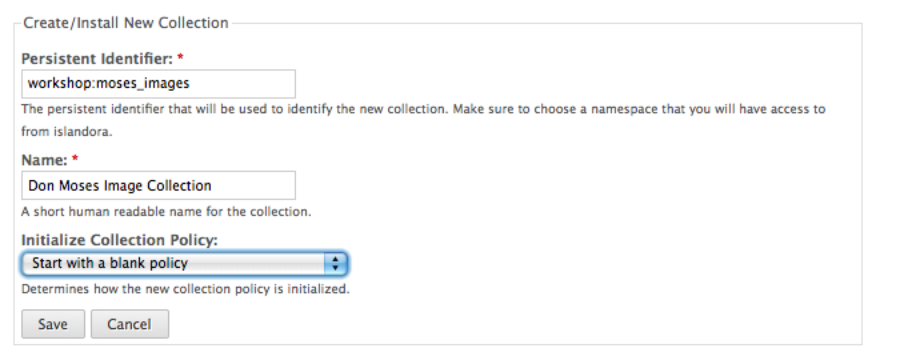 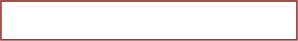 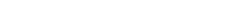 Give your collection a title.
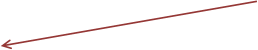 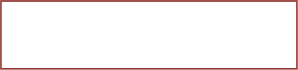 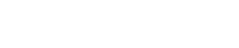 Start with a blank policy again.
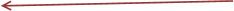 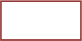 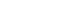 Save
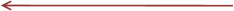 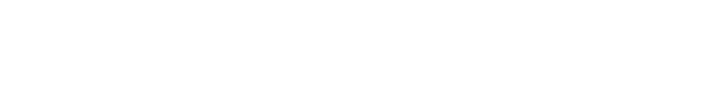 Adding a Sub-Collection – Step 2
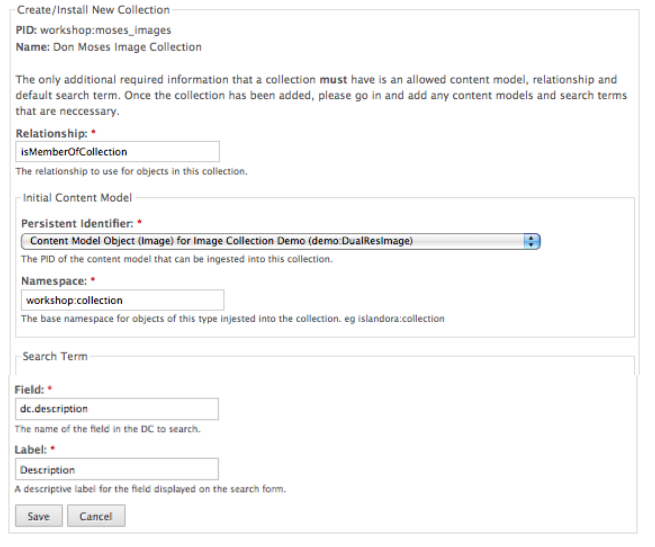 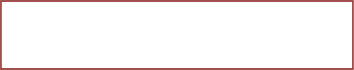 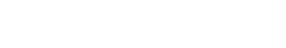 Default relationship to the parent collection object.
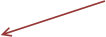 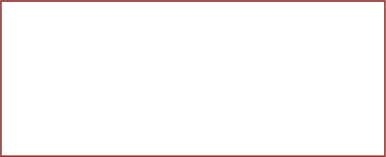 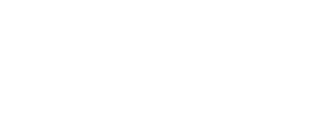 Associate your image collection object with the demo:DualResImage content model. This content model allows for the ingest of jpg, gif, and png files and for the display of same.
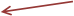 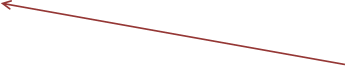 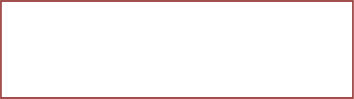 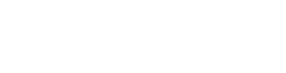 When a new object is added … we’ll want it to have the workshop: namespace.
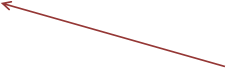 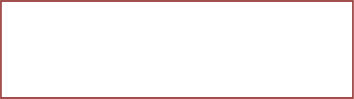 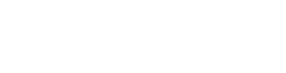 We’ll add dc.description as the field and Description as the label for this collection object.
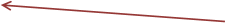 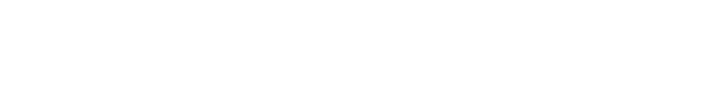 Adding a Sub-Collection – Step 3
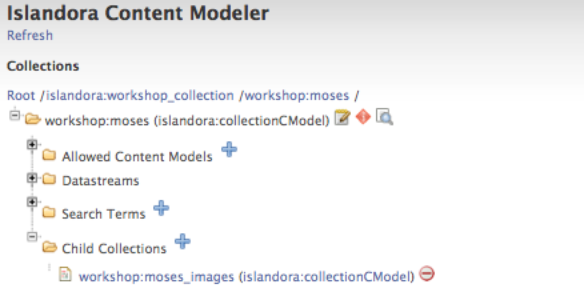 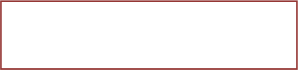 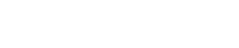 Your new image collection object. Select it.
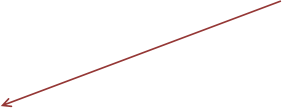 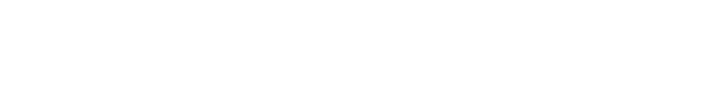 Adding a Sub-Collection – Step 4
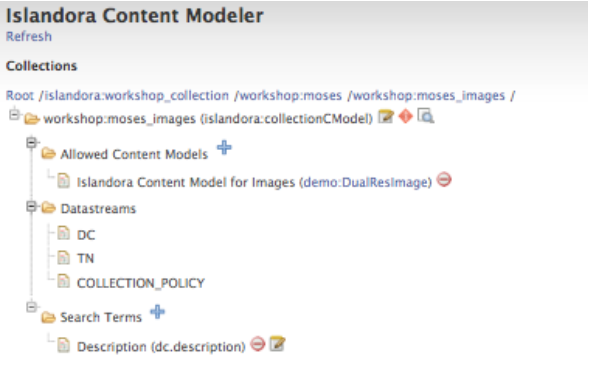 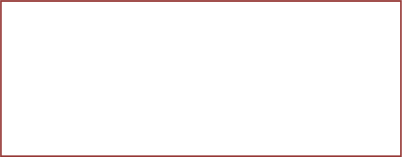 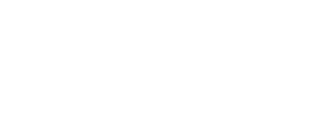 You can now see that the demo:DualResImage content model is listed as an Allowed Content Model for the workshop:moses_images collection object.
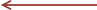 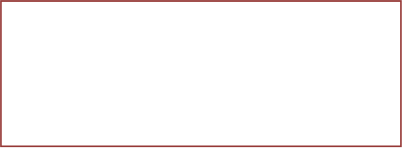 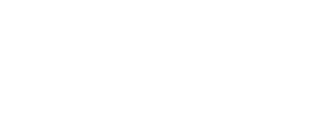 Let’s add another search term to those that will be added to the search index. Click on the + to add another term and scroll to the bottom of the screen.
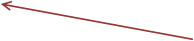 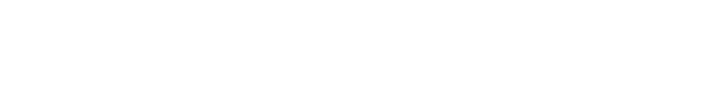 Adding a Sub-Collection – Step 5
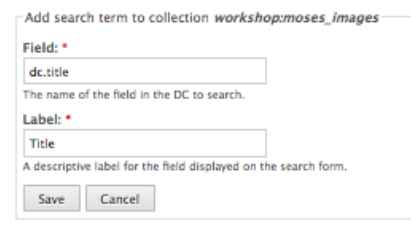 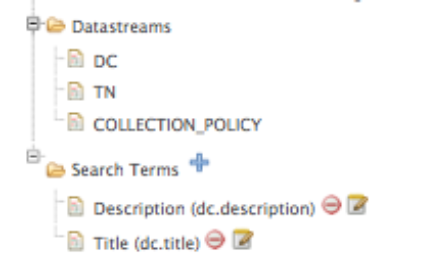 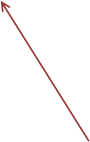 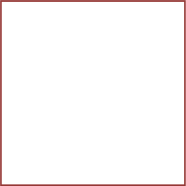 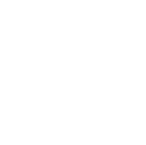 Select Save … and Title has been added to the Search Terms for that collection.
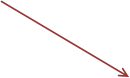 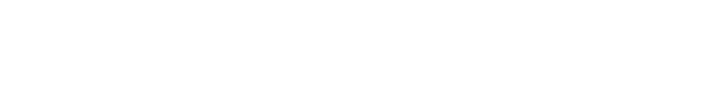 Managing Your Collection
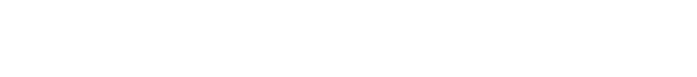 Digital Repository > Workshop Collections
Find your folder and select it …
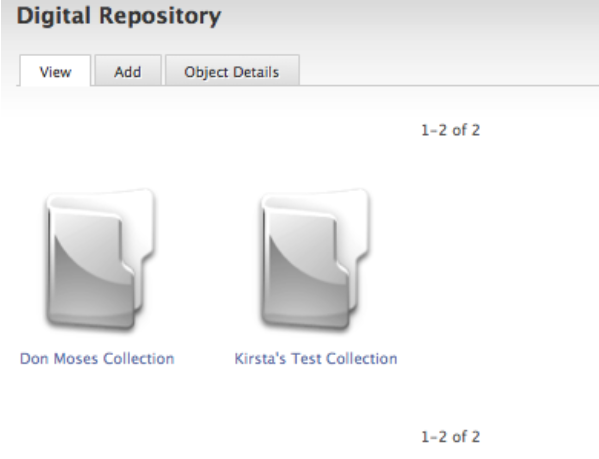 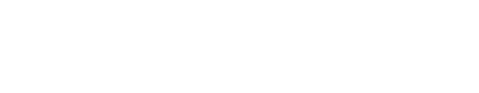 Select the sub-collection you created earlier.
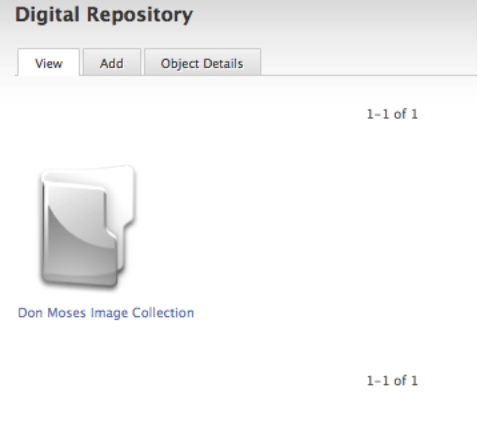 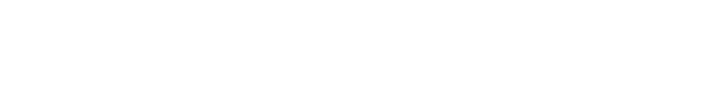 Adding an image to your collection
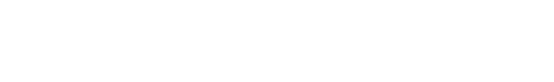 We don’t have any content in our collection yet so the default tab is Add.
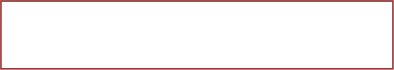 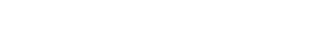 Add tab allows you to add new images to your collection.
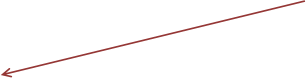 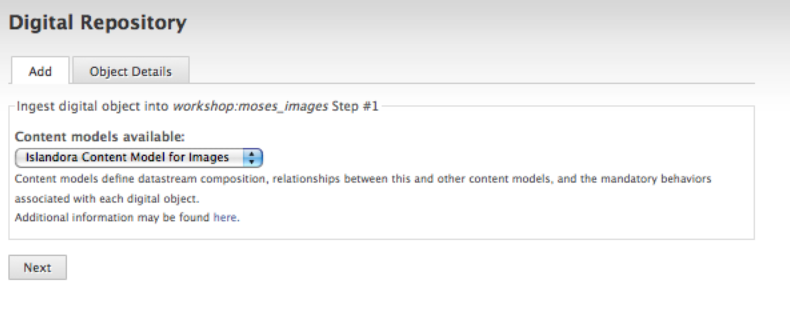 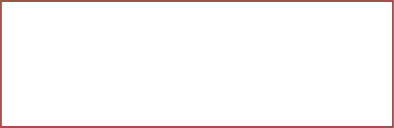 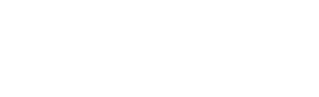 Object Details tab refers to the metadata and datastreams associated with the object … in this case the object is your image collection object.
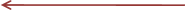 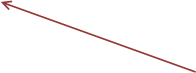 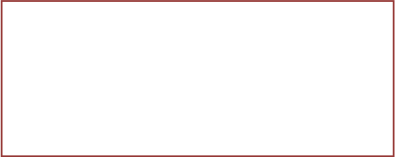 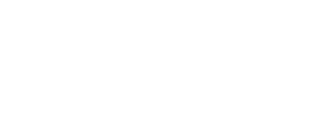 One or more content models could be listed. Depending on the content type you are ingesting you would select the one that is appropriate. Then select Next.
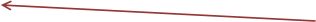 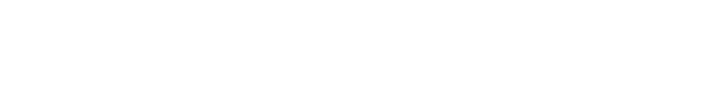 Grab some sample image content
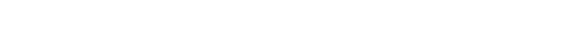 http://www.flickr.com/search/advanced/
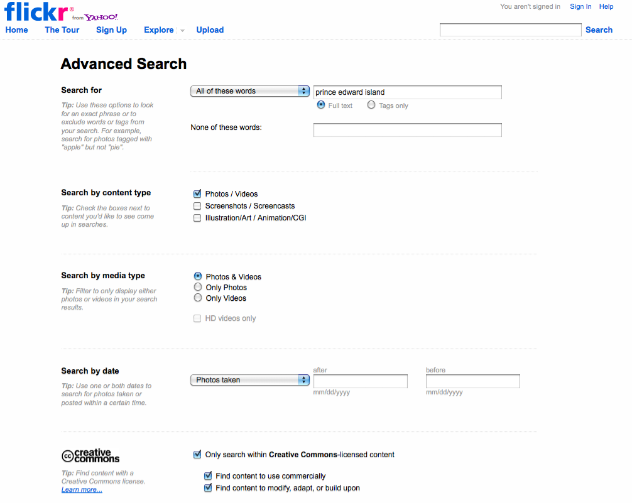 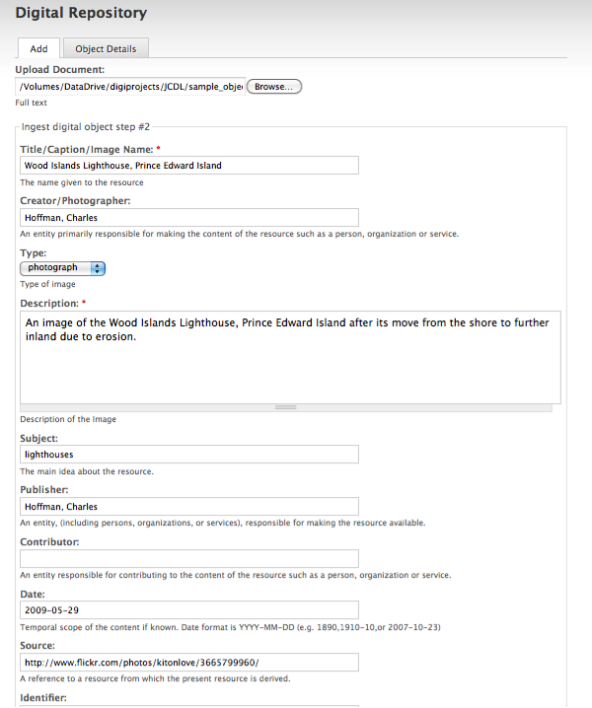 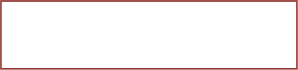 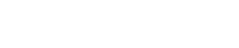 Browse for an image on your own computer …
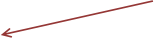 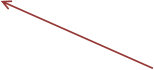 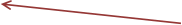 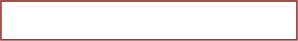 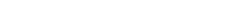 Populate the form …
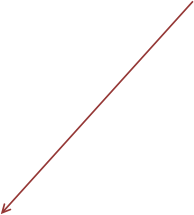 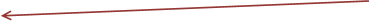 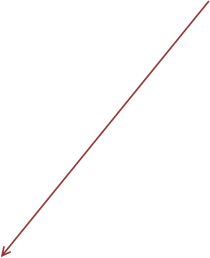 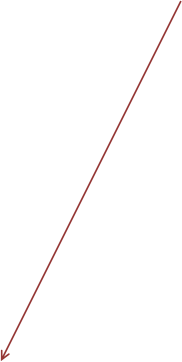 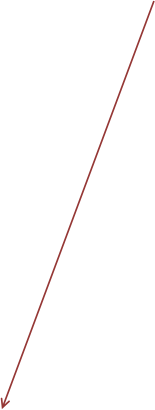 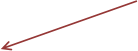 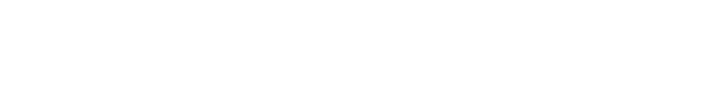 Collection View - Our first image …
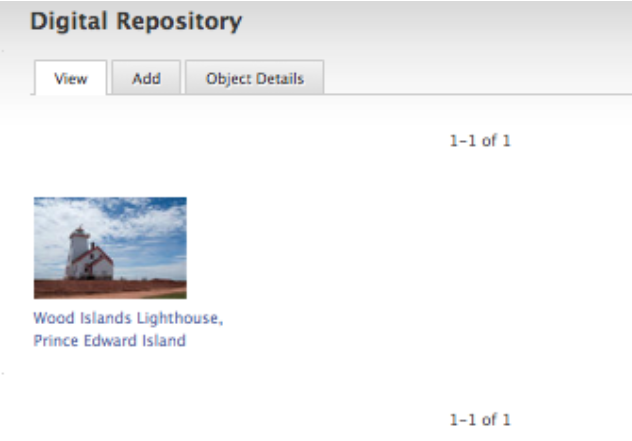 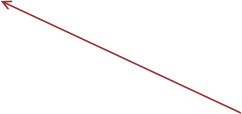 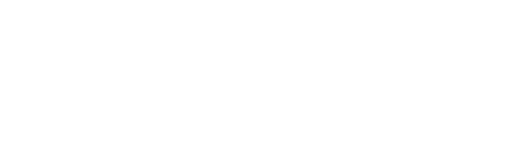 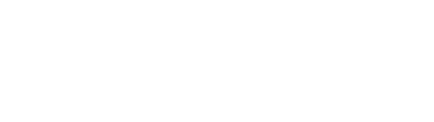 View tab is now the default.
Image has been automatically thumbnailed.
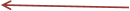 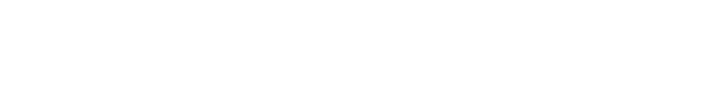 Object View – Preview
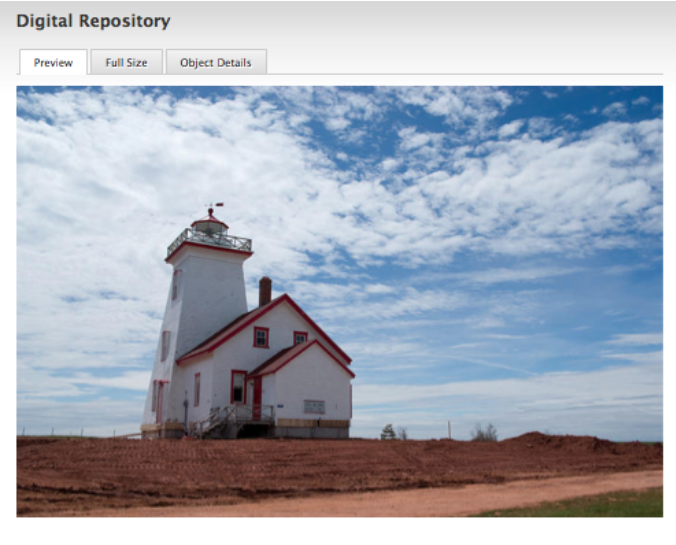 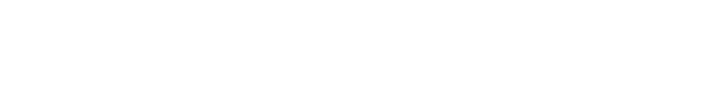 Object View – Full Size
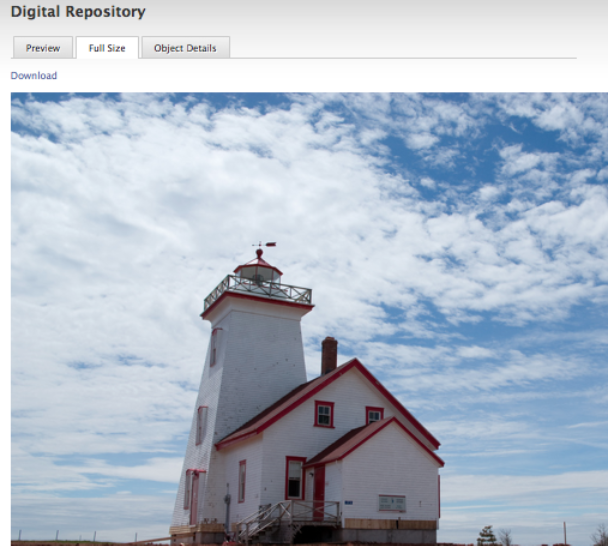 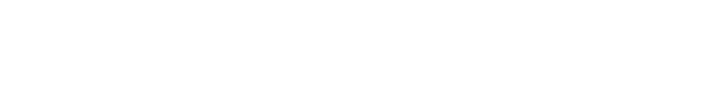 Object View – Object Details
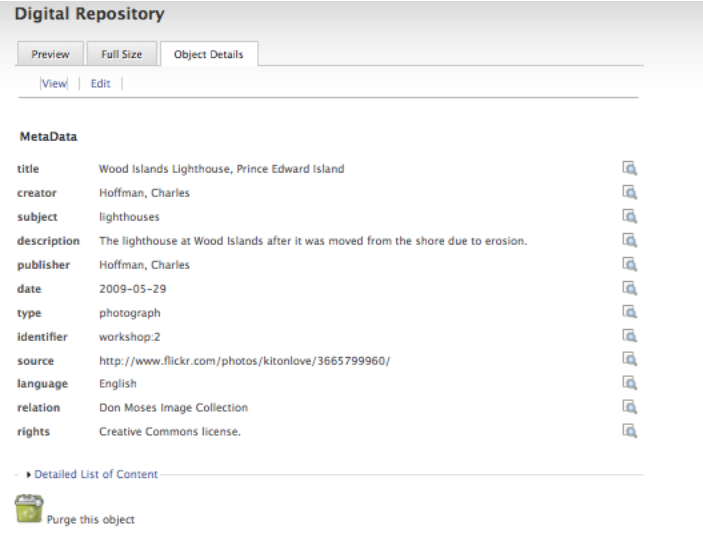 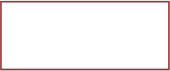 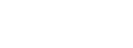 Viewing the metadata.
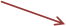 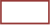 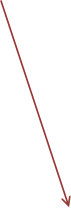 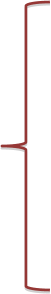 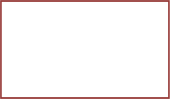 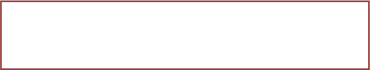 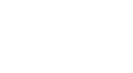 Select to Purge or Delete the object.
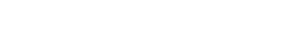 Let’s view the Detailed List of Content.
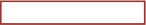 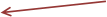 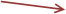 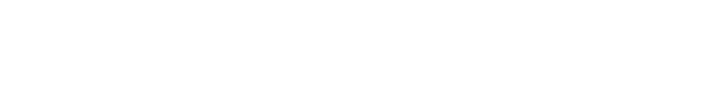 Object Object – Detailed List of Content
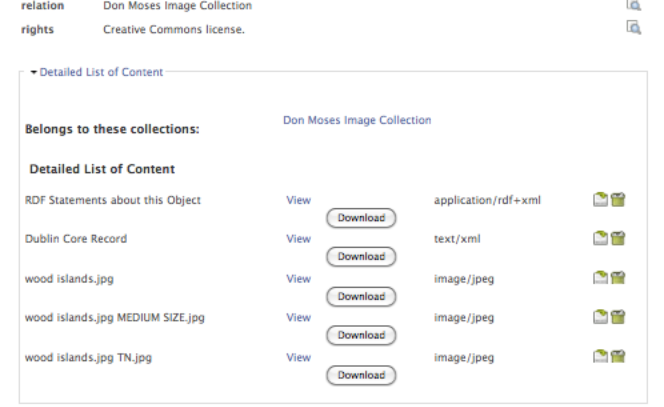 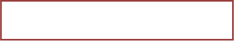 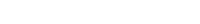 View the datastream.
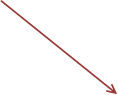 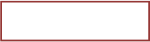 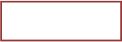 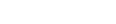 Download it.
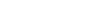 Delete it.
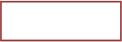 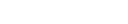 Replace it.
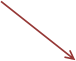 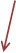 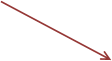 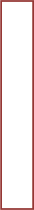 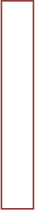 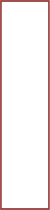 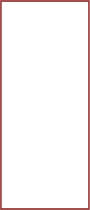 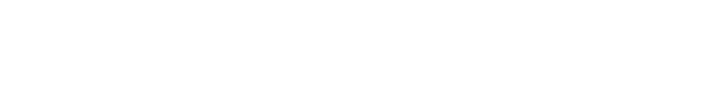 Object View – Details - Edit
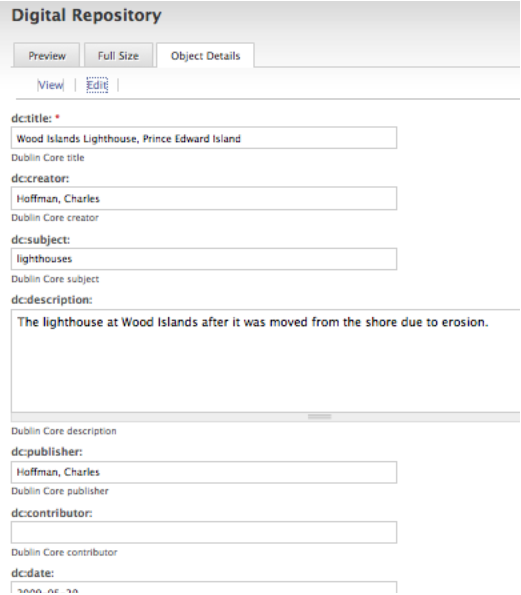 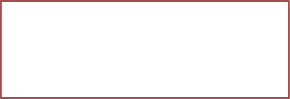 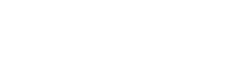 Edit the metadata, scroll to the bottom and Update Metadata.
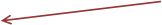 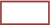 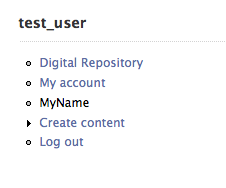 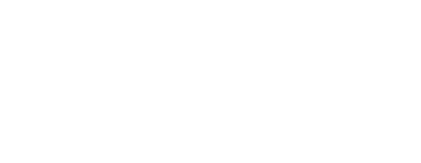 Goal: link our page to our collection.
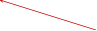 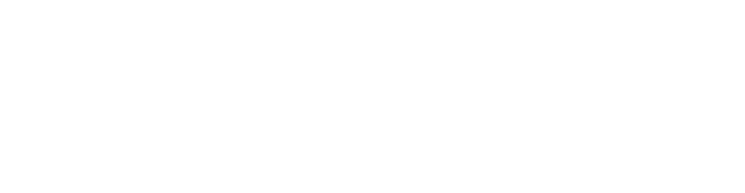 Step one: Navigate to the collection item you want to highlight.
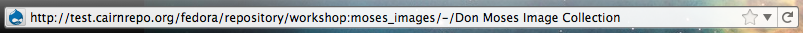 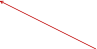 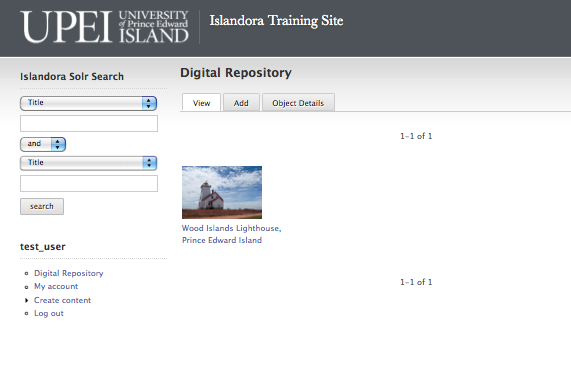 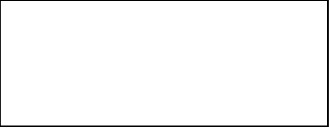 Copy this url to notepad or a similar application.
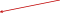 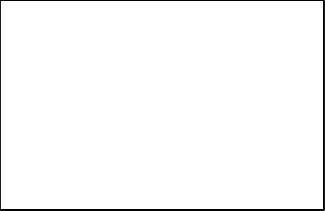 You’re going to need one more url...click on the image you want to highlight in your collection.
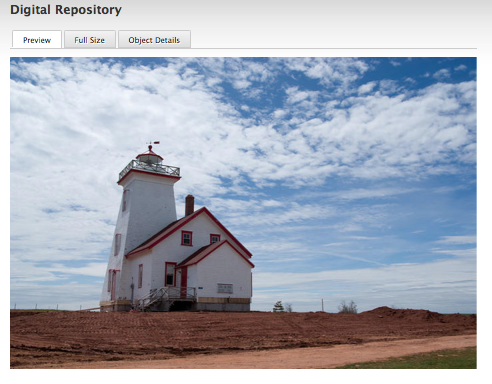 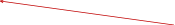 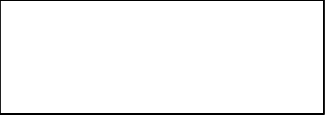 Click the “Object Details” tab.
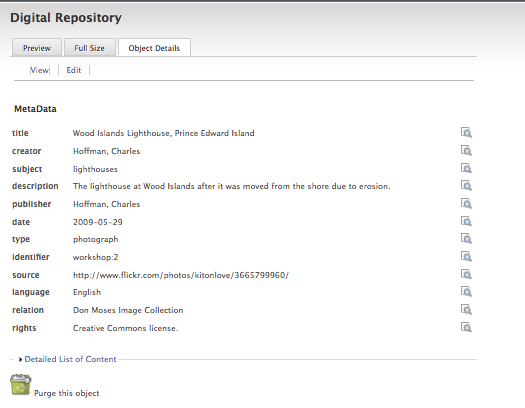 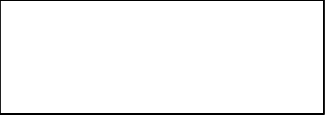 Click “Detailed List of Content,” to expand
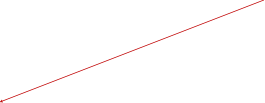 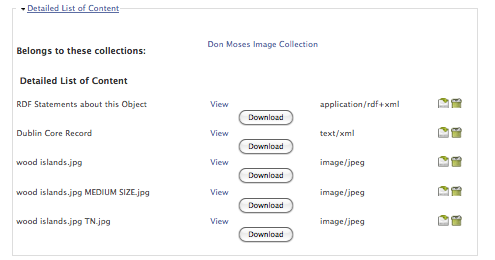 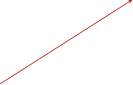 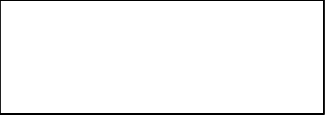 Click “View” to view the “TN” (Thumbnail) datastream
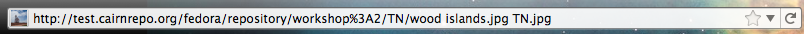 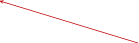 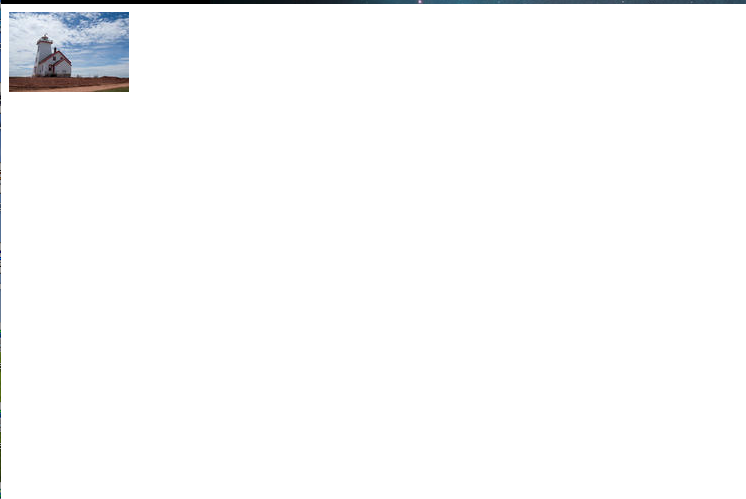 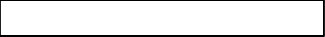 This is the second url we wanted.
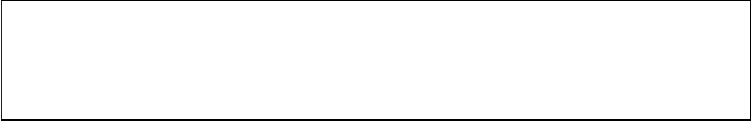 So, you should now have two urls saved, one that points to your collection, and one that points to a thumbnail. Time to go back to the page you created before the break.
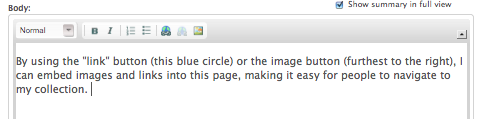 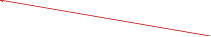 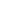 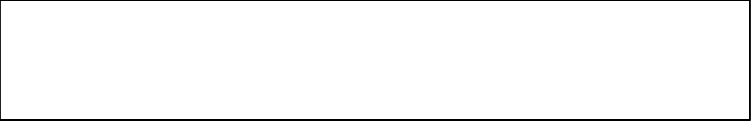 Try inserting the thumbnail image, and then linking it to your collection…